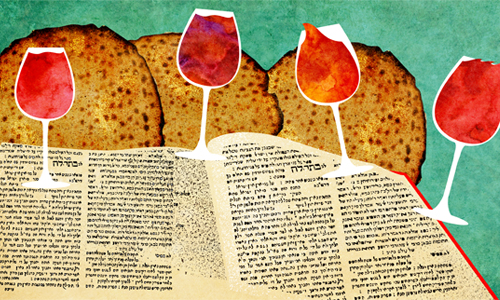 Central SynagogueDIY Zoom Seder Tutorial
The Four Questions of This Tutorial
How do I create a Zoom seder?
 How do I use Zoom to host a seder?
 Which Haggadah should I use?
 How can I make this night different from all other nights?
1. How Do I Create a Zoom Seder?
Create a Zoom account. 
 Download the Zoom App.
 Consider upgrading.
 Schedule your seder.
 Invite guests to your seder.
 Email
 Calendar Invitation
 Paperless Post
2. How Do I Use Zoom to Host a Seder?
Gallery View vs. Speaker View
 Spotlight Speaker
 Make Someone a Host or Co-Host
 Audio Settings (Computer vs. Phone)
 Video Settings
 Invite Guests
 Manage Participants
 Share Screen
 Share Video: https://www.youtube.com/watch?v=E_RmVJLfRoM
 Share Music
 Manage Chat
3. Which Haggadah Should I Use?
CCAR: https://www.ccarnet.org/publications/sharing-the-journey-haggadah/
For Kids: https://www.kveller.com/wp-content/uploads/2020/03/Downloadable-Haggadah-2020.pdf?mpweb=1161-16806-425897&utm_campaign=Kveller_Haggadah&utm_medium=email&utm_source=Kveller_Maropost
 Build Your Own: www.haggadot.com
 GLBT: https://www.haggadot.com/haggadah/jq-international-glbt-haggadah
 Supplements:
https://issuu.com/onetableshabbat/docs/onetablexpassover_2020_guide?fr=sODU1YjEwNzgzMzQ
HIAS: https://www.hias.org/sites/default/files/hias_haggadah20-download-color.pdf
 Make It Quick: https://slate.com/news-and-politics/2013/03/the-two-minute-haggadah.html
4. How Can I Make This Night Different From All Other Nights?
Lean into the technology!
Video Clips: https://www.youtube.com/watch?v=4xiBvZQuKZY
Karaoke/Singalongs: https://www.youtube.com/watch?v=9Ce0HIP7A0M
 Afikomen Ideas: “Where’s Waldo?”, Word Searches, Puzzles, Trivia?
 Send out homework.
 Write a script.
 What are you eating and when are you eating it?
 Wash your hands.
 Recline!
Test the technology. And enlist help!
Closing Thought by Rabbi Avi Killip
“Make the seder your own this year. One of the main challenges of a seder leader is usually to ensure that everyone at the table remains engaged and participates in the ritual. This year we are mostly free from that burden. You have the rare chance to engage in the seder in the way that works for you. There is no shame or anxiety about what works for others. Do you have a family that usually reads only in English, and you wish they would slow down and wait for you to read the Hebrew? Now is your chance. Does your family skip sections you wish they would include? You can read everything. Does your family read through the seder liturgy quickly in Hebrew without stopping to translate or discuss? Now is your chance to move as slowly as you want. Stop and read from multiple Haggadot. Sing all the songs. Use this opportunity to experiment and do something you’ve never done.”

Citation: https://ejewishphilanthropy.com/seder-this-year-is-an-opportunity/
Useful Resources
https://reformjudaism.org/blog/2020/03/20/how-hold-passover-seder-year-coronavirus
https://reformjudaism.org/how-make-your-virtual-seder-lively-engaging-and-meaningful
https://seder2020.org/
https://www.sixthandi.org/jewish-life/passover-at-home/
https://jewishweek.timesofisrael.com/put-yourself-on-mute-and-other-tips-for-a-virtual-seder/
https://18doors.org/additional_passover_resources/
https://jewishjournal.com/commentary/blogs/312689/how-different-will-night-be-10-tips-for-your-virtual-seder/
https://2forseder.org/resources-for-virtual-seders/